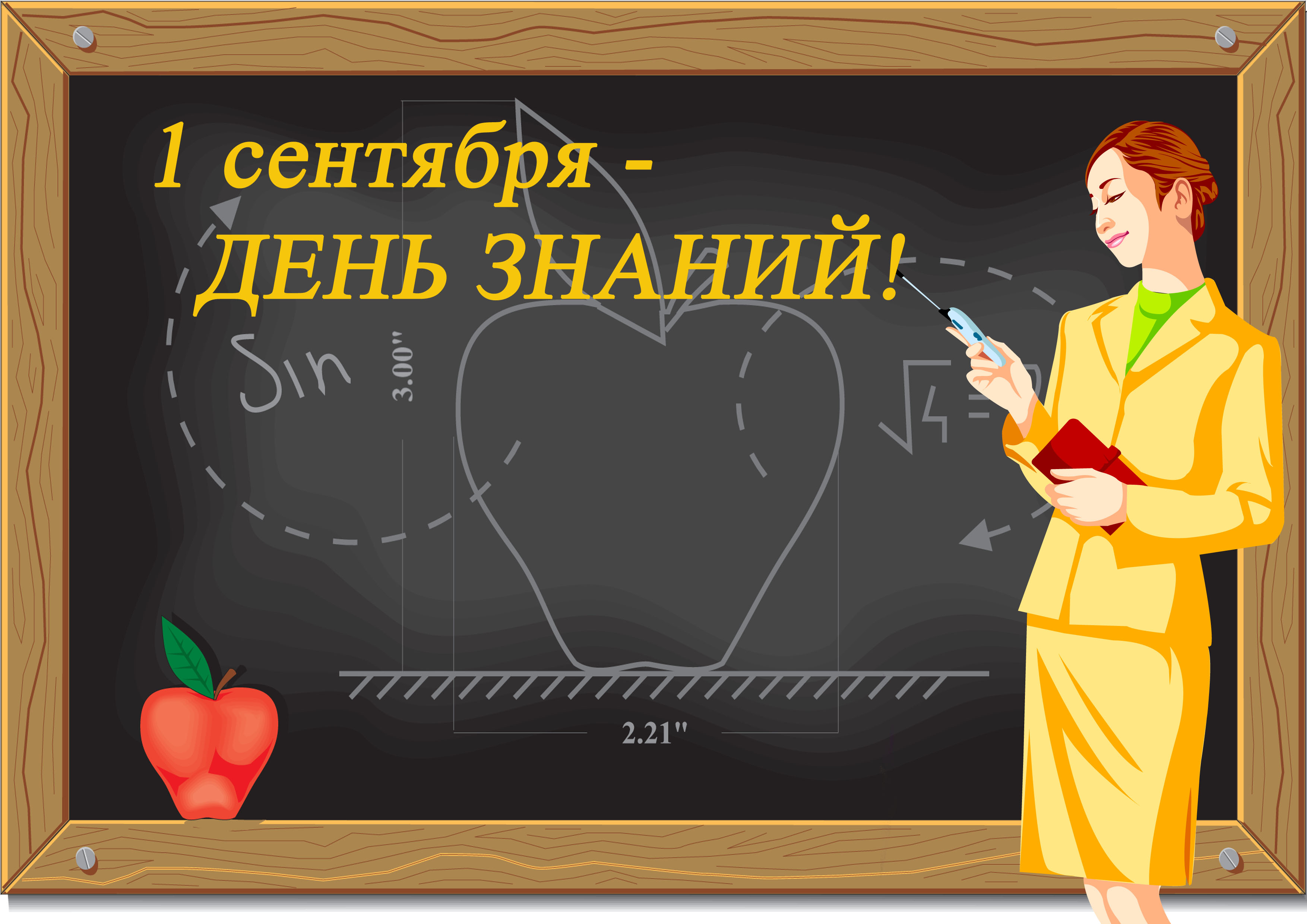 Имя прилагательное
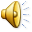 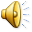 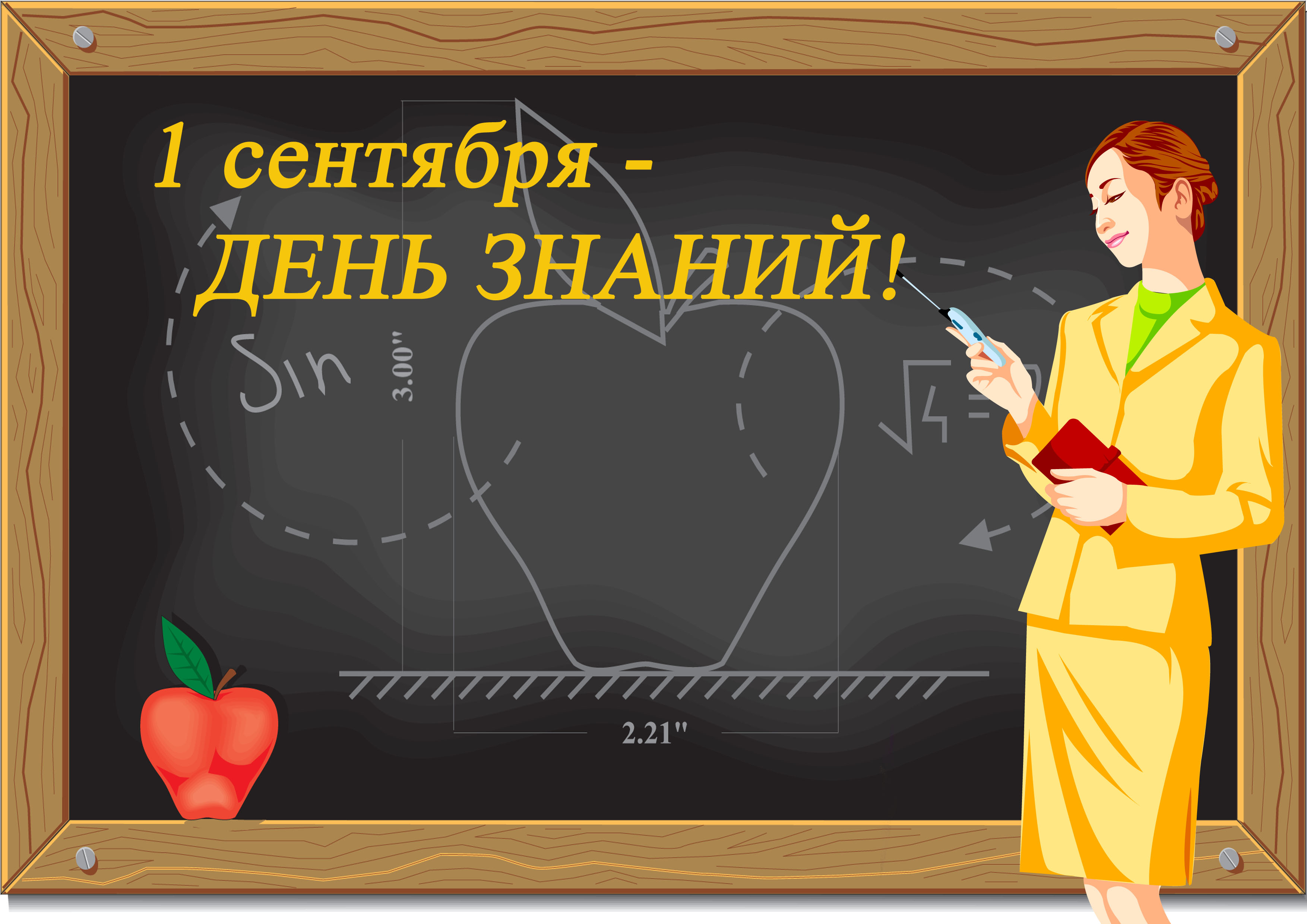 яблоко
яблоко
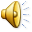 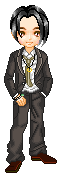 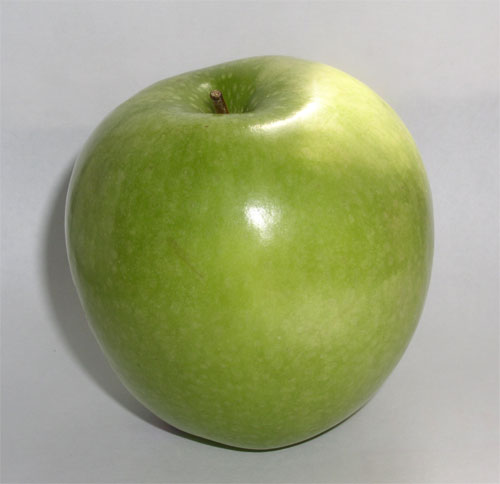 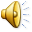 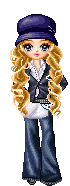 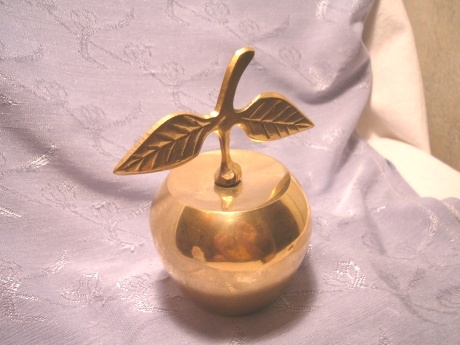 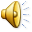 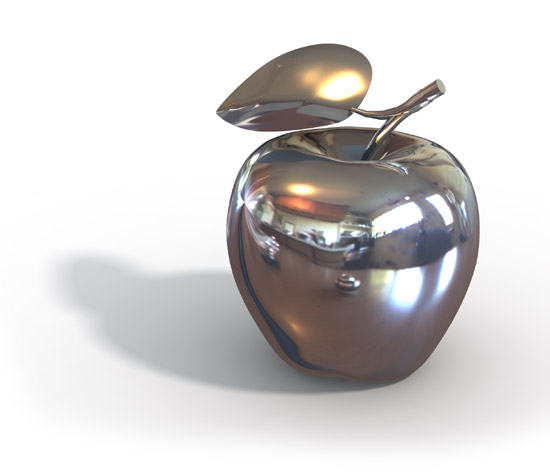 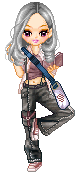 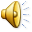 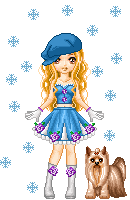 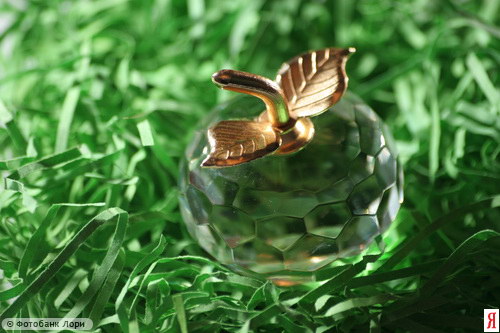 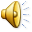 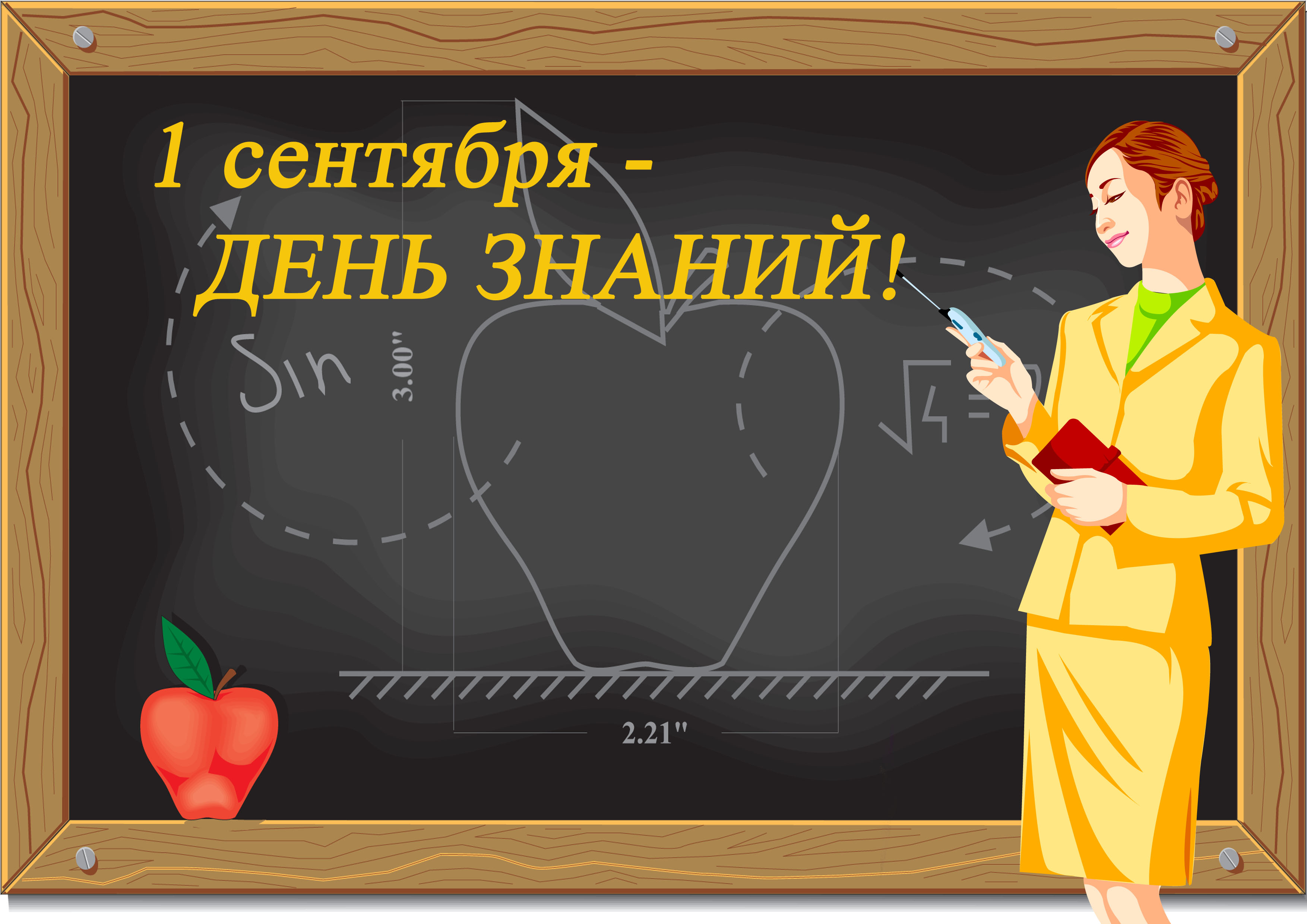 Какое?
жёлтое   полезное
сочное   румяное 
крупное  сладкое
блестящее свежее
круглое
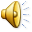 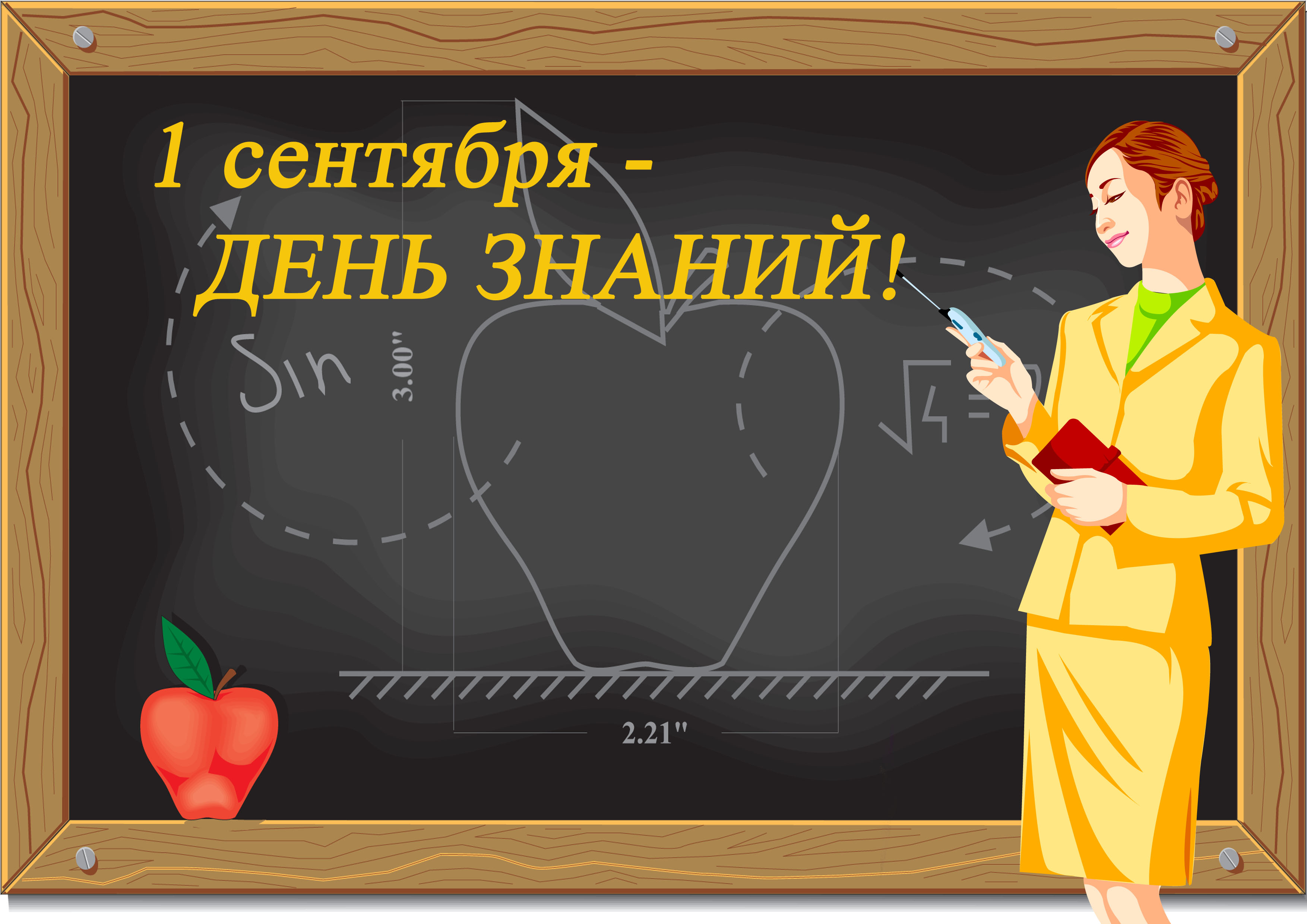 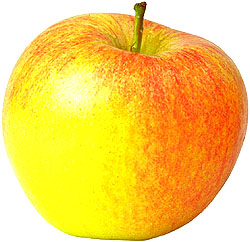 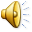 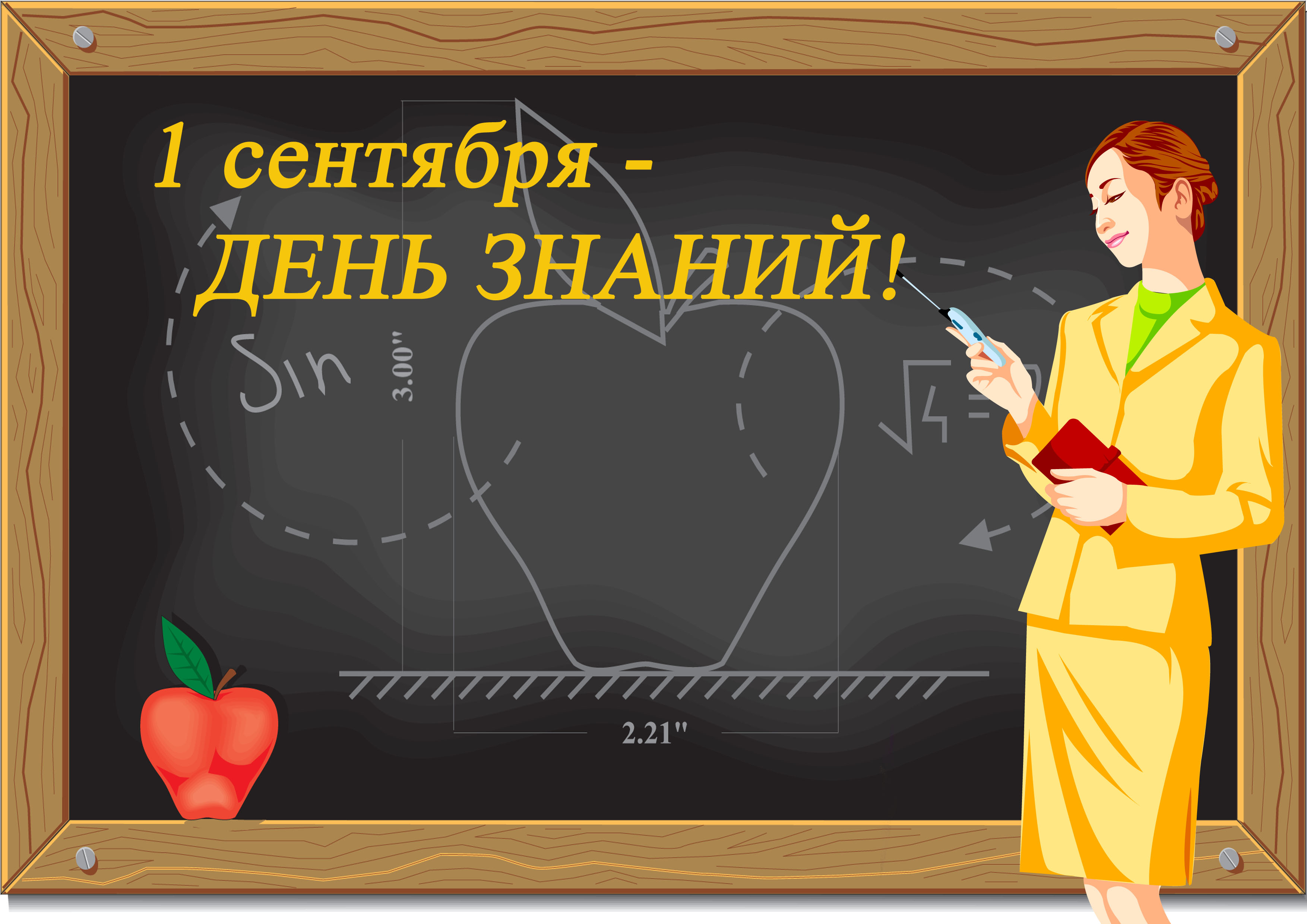 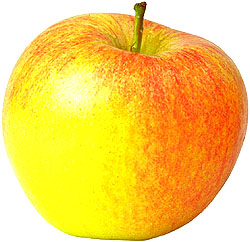 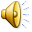 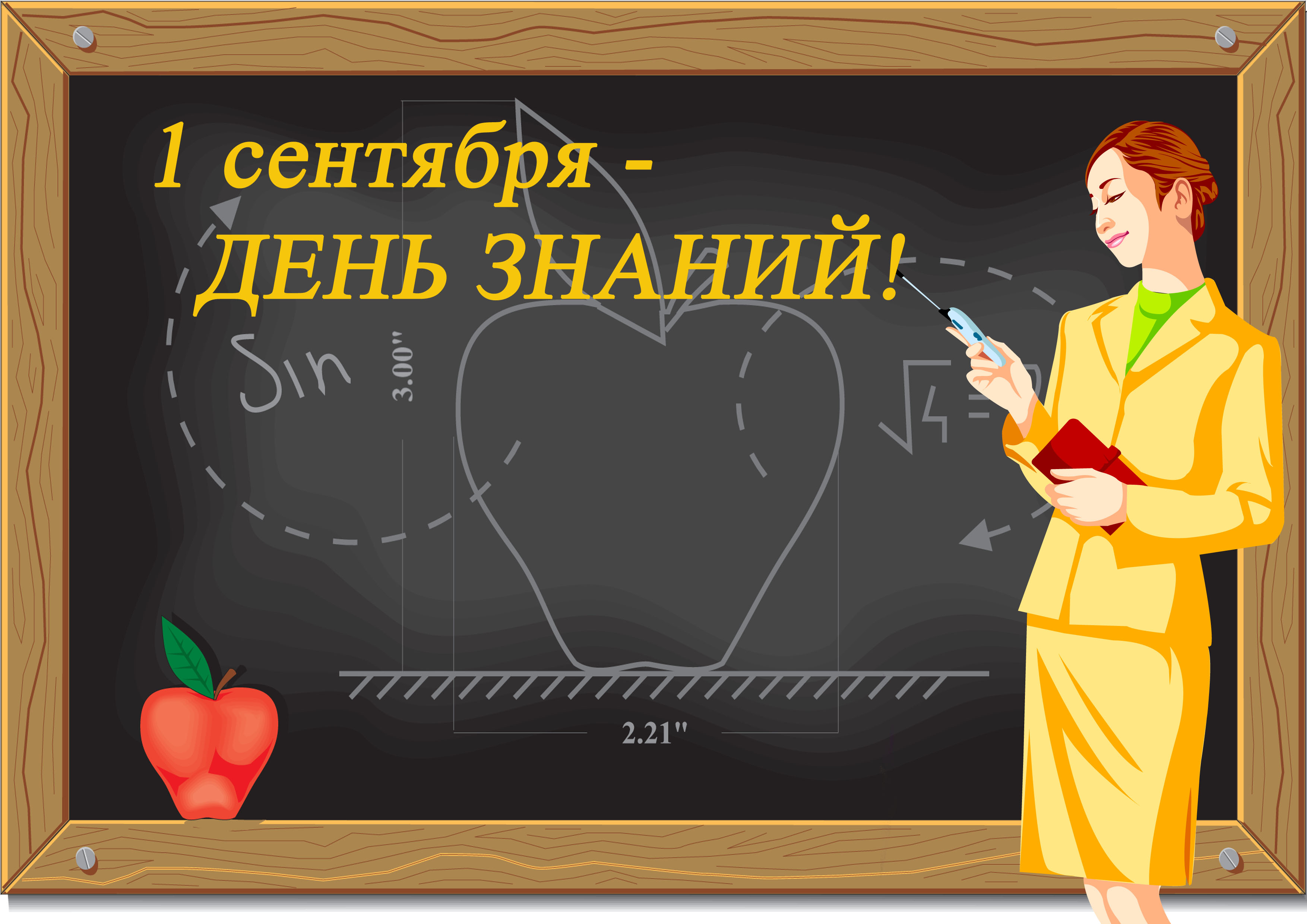 Имена прилагательные называют признаки , обозначающие различные качества предмета:
по цвету  - жёлтое ;
по вкусу -   сладкое , сочное; 
по величине- крупное; 
по  форму – круглое; 
по внешнему виду – блестящее;
 по общей оценке – полезное;
 по свойству – хрустящее; 
по возрасту – свежее;
 по весу - тяжёлое
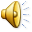 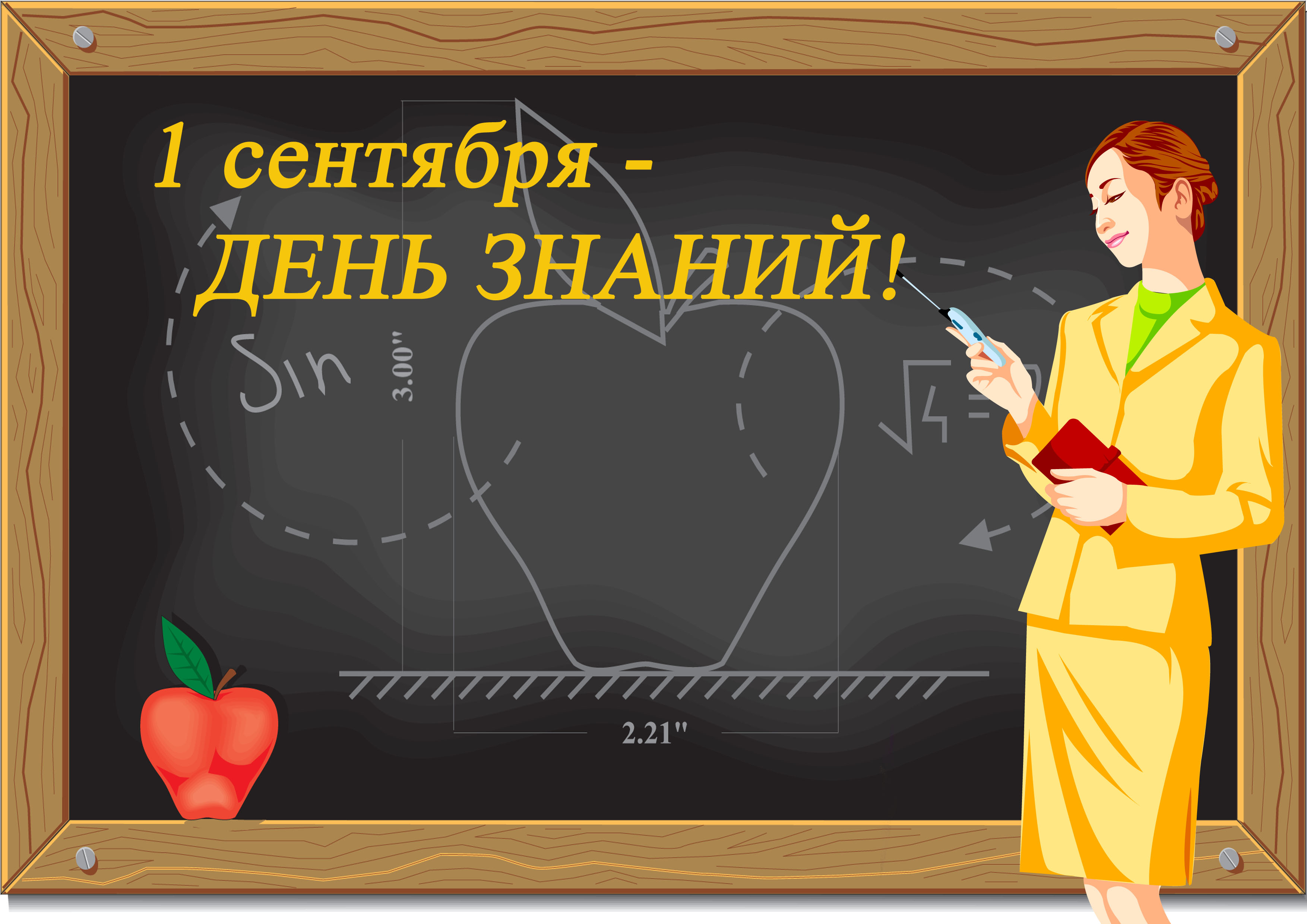 О чём идёт речь?
Какой?
Резиновый ,
круглый, 
 красный , зелёный,
оранжевый и синий,
 упругий, прыгучий.
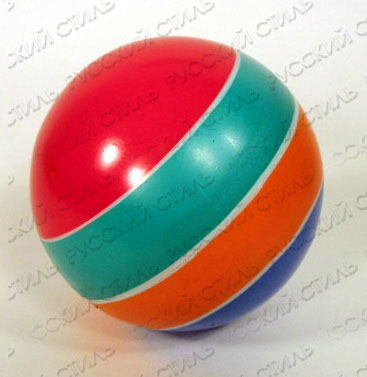 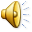 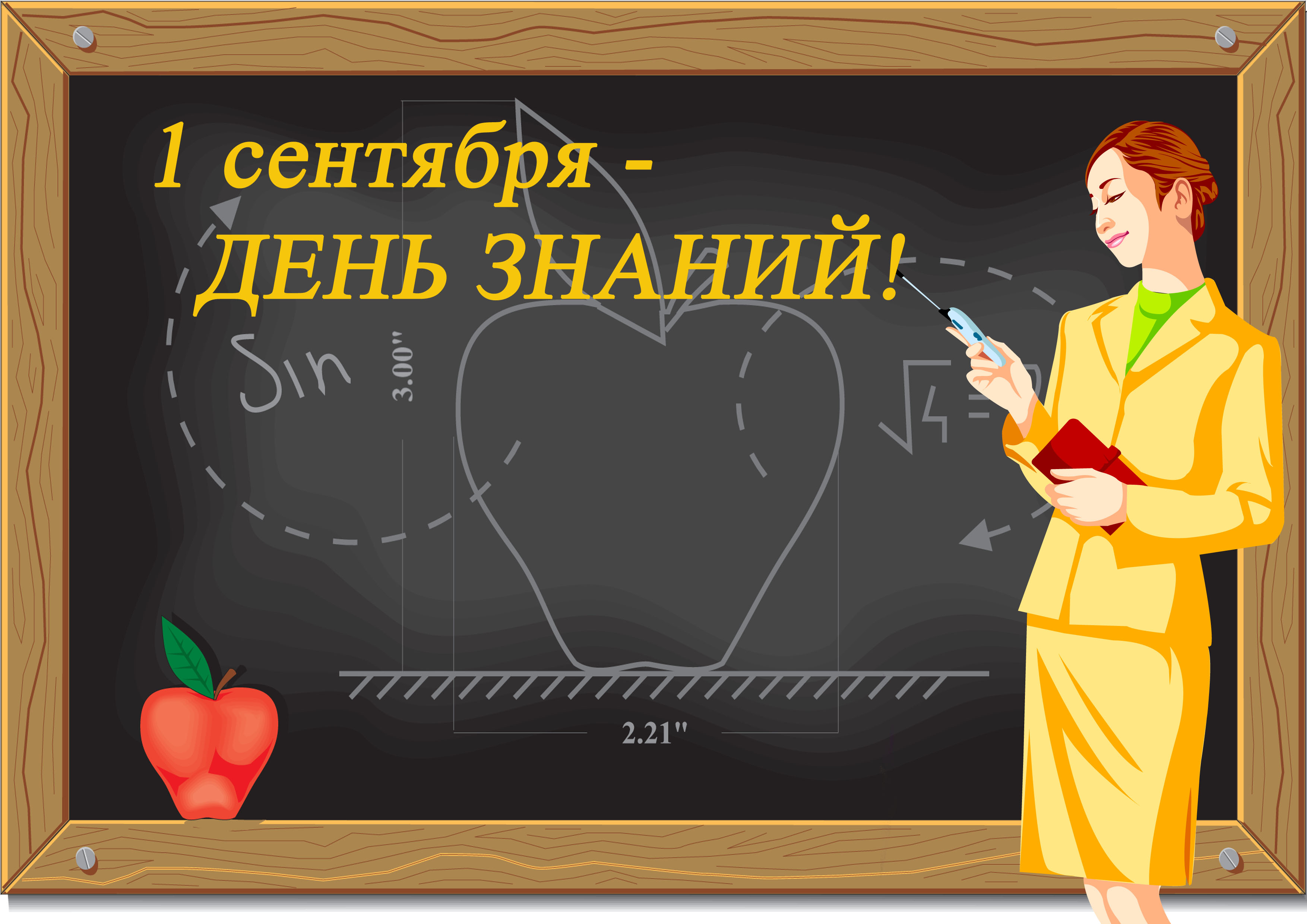 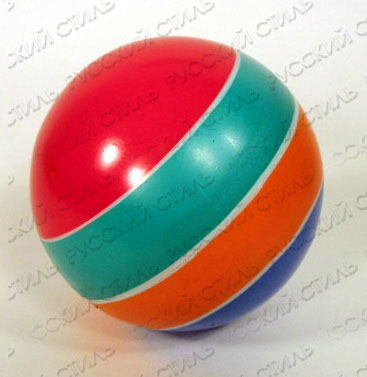 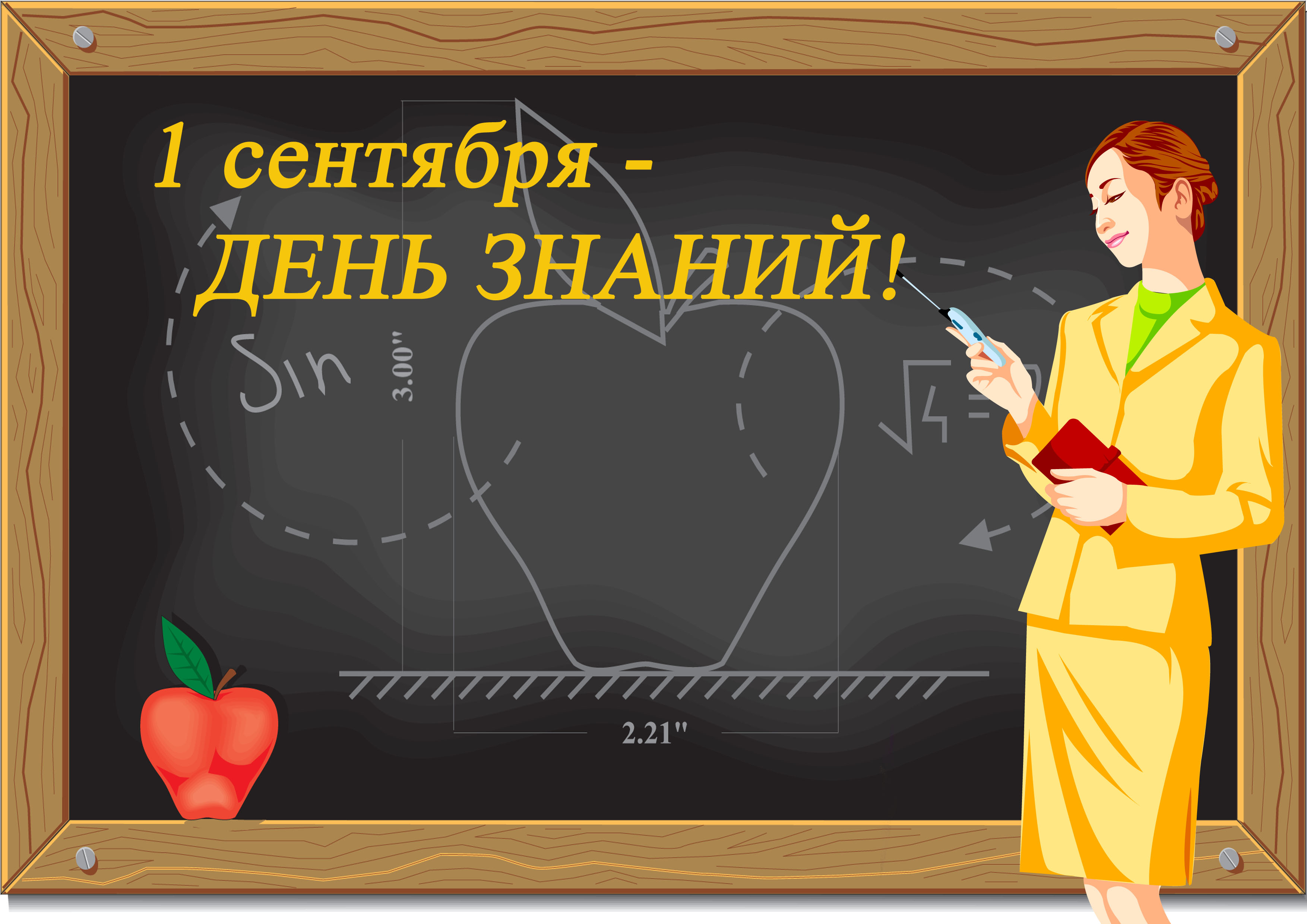 Сравните тексты.
Выпал снег. Пришла зима. Светит солнце. Подул ветер . Стоят в лесу деревья. Сосны и ели ждут одежды.
Выпал пушистый снег. Пришла вьюжная, холодная зима. Светит тусклое солнце. Подул студёный ветер . Голые стоят в лесу деревья . Зелёные сосны и ели ждут  белой зимней одежды.
Какие слова помогают ярче представить картину?
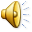 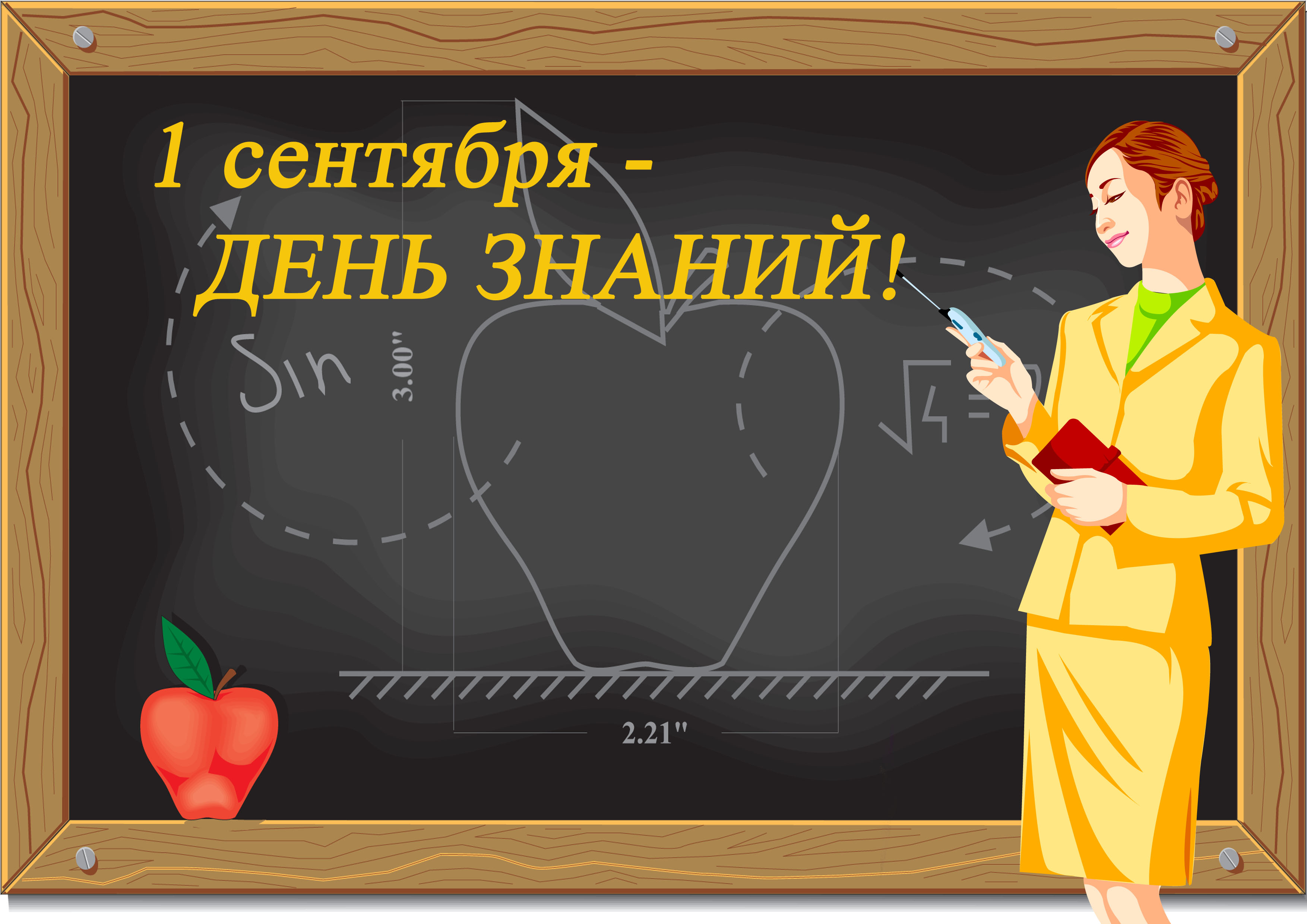 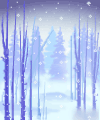 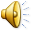 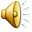 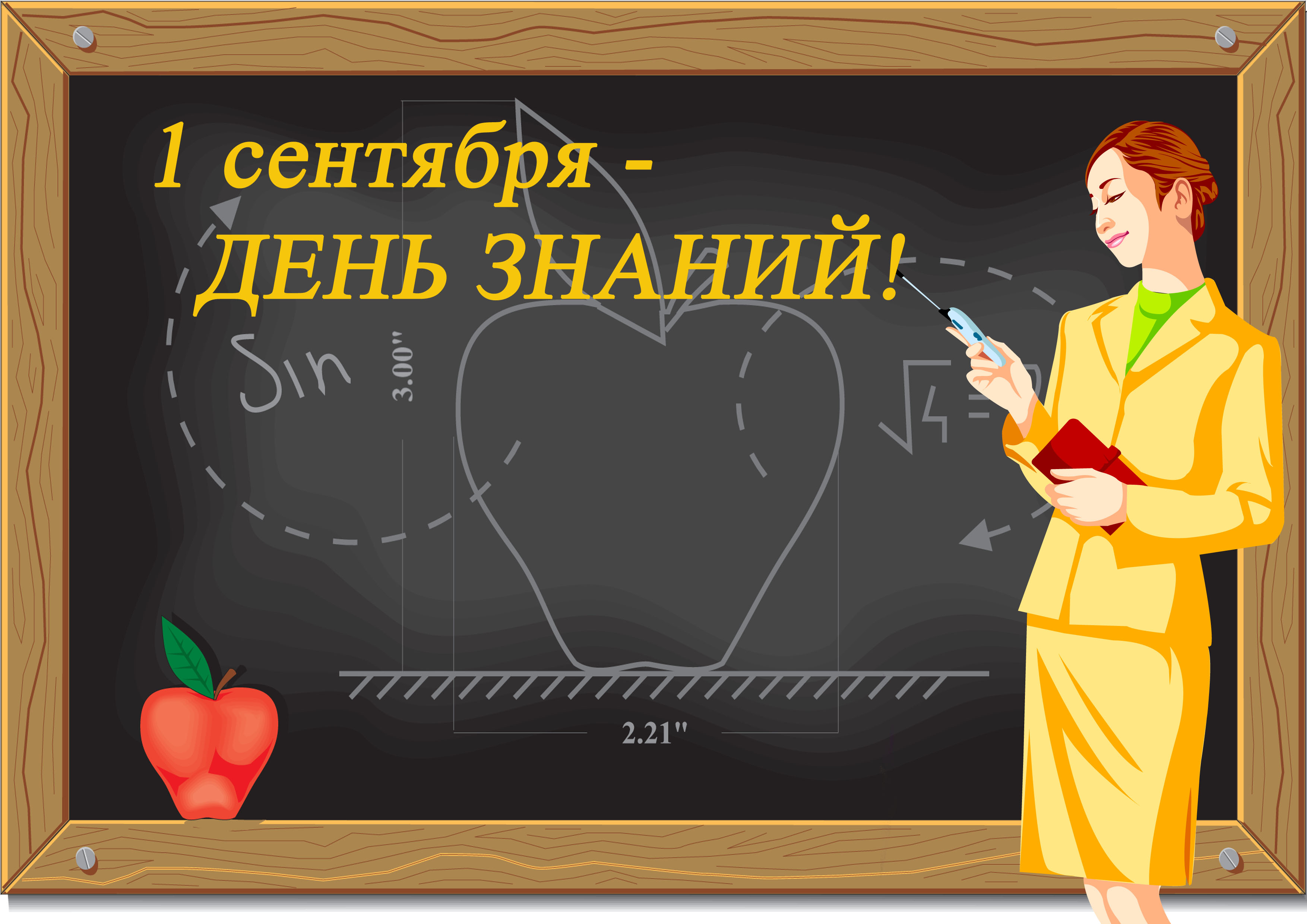 Имена прилагательные называют признаки , обозначающие различные качества предмета . Отвечают на вопросы какой? какая ? какое ? какие?
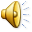 Картинки, фото, анимация  и т. д.  взяты из интернета
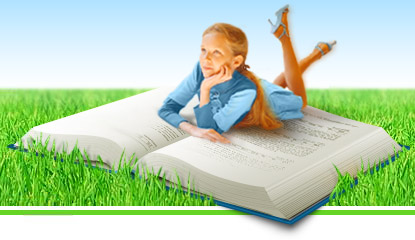 Работа Семенец В. В. учителя г. Радужного МОУ СОШ №8